Greenhouse
Climate-KIC Greenhouse
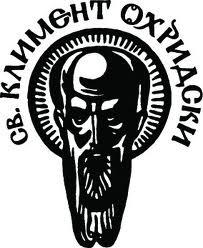 Climate-KIC
Най-голямото публично частно партньорство, в сферата на климатичните промени
Под шапката на EIT
Свързва образованието, 
      науката и бизнеса
Обучава  следващото
       поколение зелени
       предприемачи
Има обединяваща функция
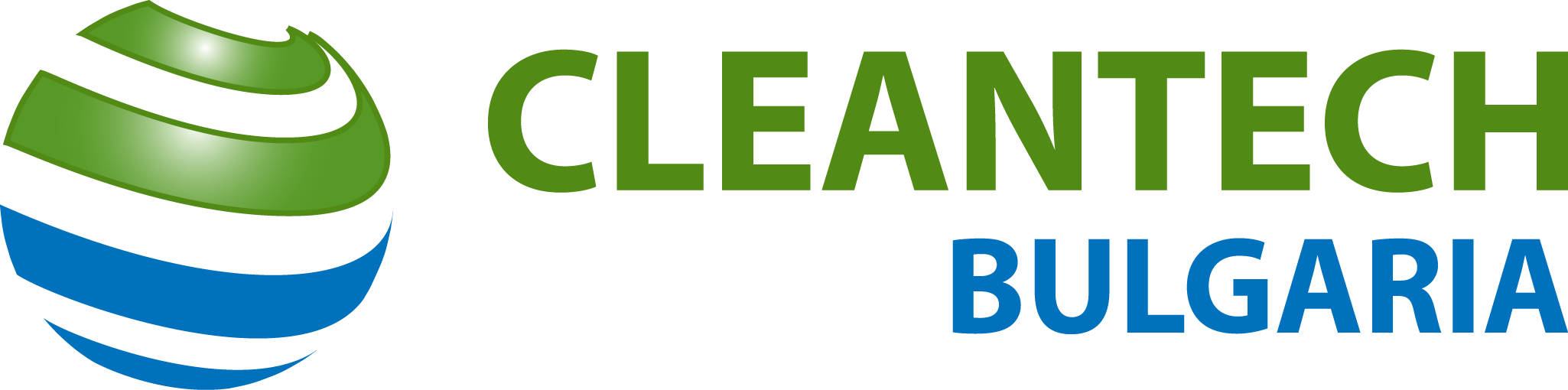 [Speaker Notes: Please use details from the overall CKIC presentation if needed.]
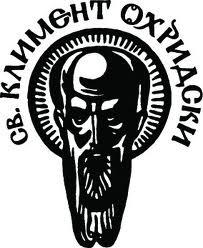 Програмата Greenhouse
6 месечна преакселераторска програма; 
 	насоченост към предприемачи със зелени бизнес идеи в начален етап на развитие;
 	финансиране; 
 	менторство;
 	работилници;
 	достъп до различни събития и обучения.
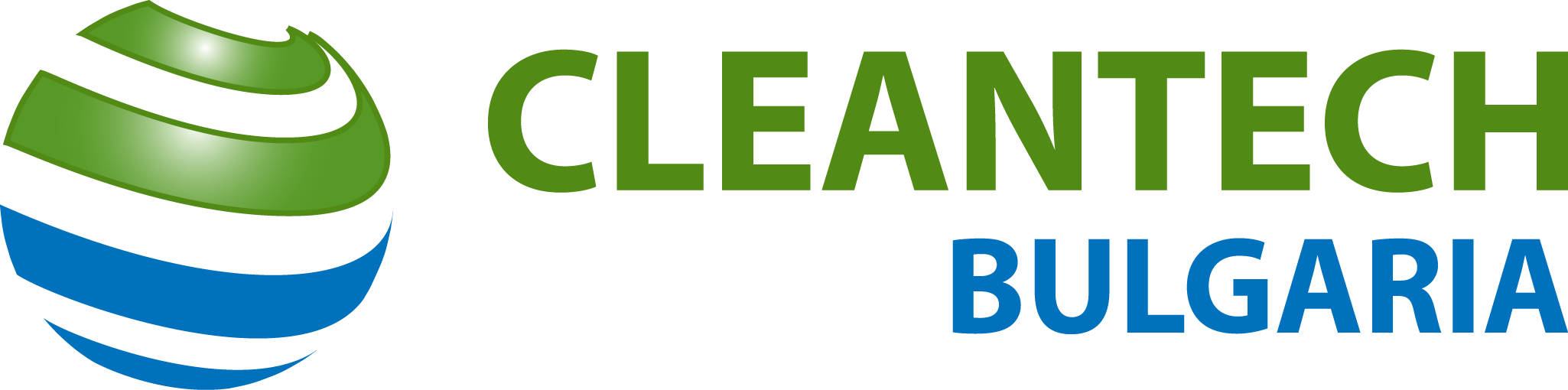 [Speaker Notes: The Greenhouse programme will be offered all across our geographies (if the respective partners decide to apply), including RIS partners. Details to follow on the next slide.]
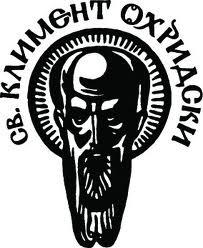 Какво Ви предлага Greenhouse....
Финансиране до 2500 евро  за 6 месеца
Професионално бизнес менторство
Неформална атмосфера и гъвкава работна среда
€2 500
Помощ при разработване на вашия бизнес модел
Достъп до младо, активно и динамично общество
Насоки и ценен опит за предприемаческата ви кариера
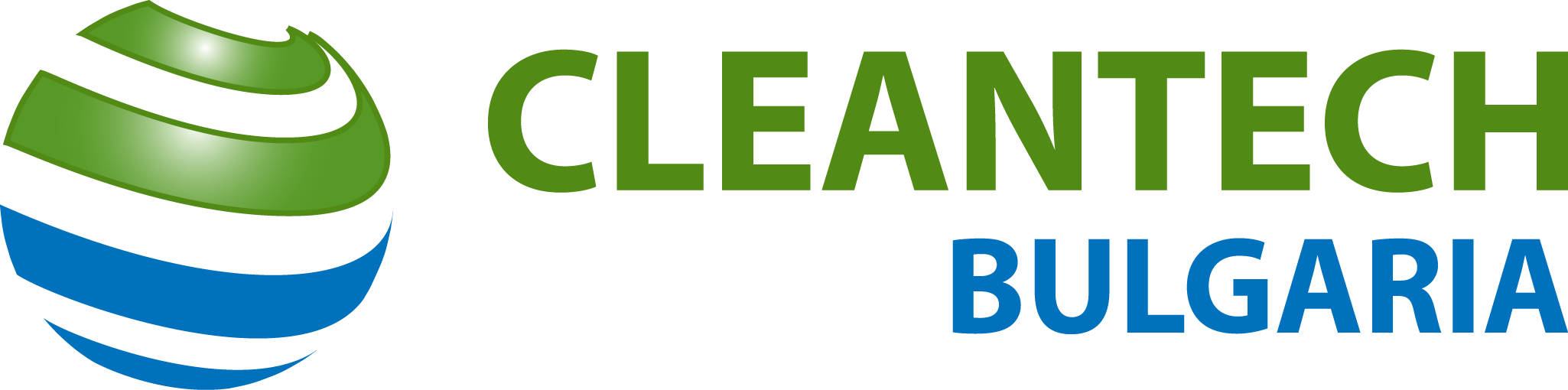 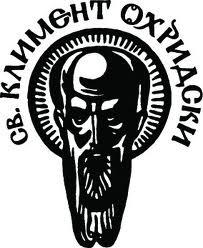 Greenhouse 2017
Март/Април: 		Информационни сесии 
15 Март – 15 Май: 	Кандидатстване на сайта
16 – 30 Май: 		Оценяване на кандидатите 
30 Mай – 12 Юни: 	Интервю с кандидатите
16 Юни: 		Контакт с одобрени отбори 
3 Юли:			СТАРТ
Ноември:		Съвместни Европейски събития 
Юли - Декември: 	Работа по проекта
Декември:		Репортинг
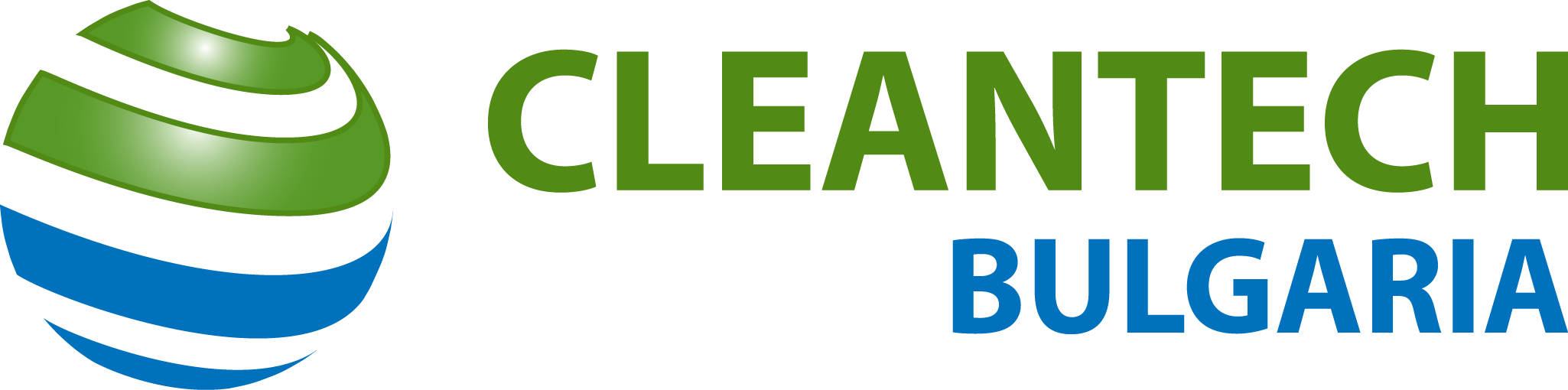 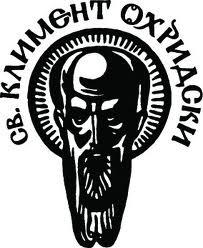 Greenhouse – кандидатстване
2-ма или повече души в отбор;
Кандидатите трябва да са работещи или да учащи
Онлайн апликацията ще бъде последвана от интервю с допуснатите на следващия етап кандидати
Отборът трябва да е готов да се ангажира с 6 месечната програма
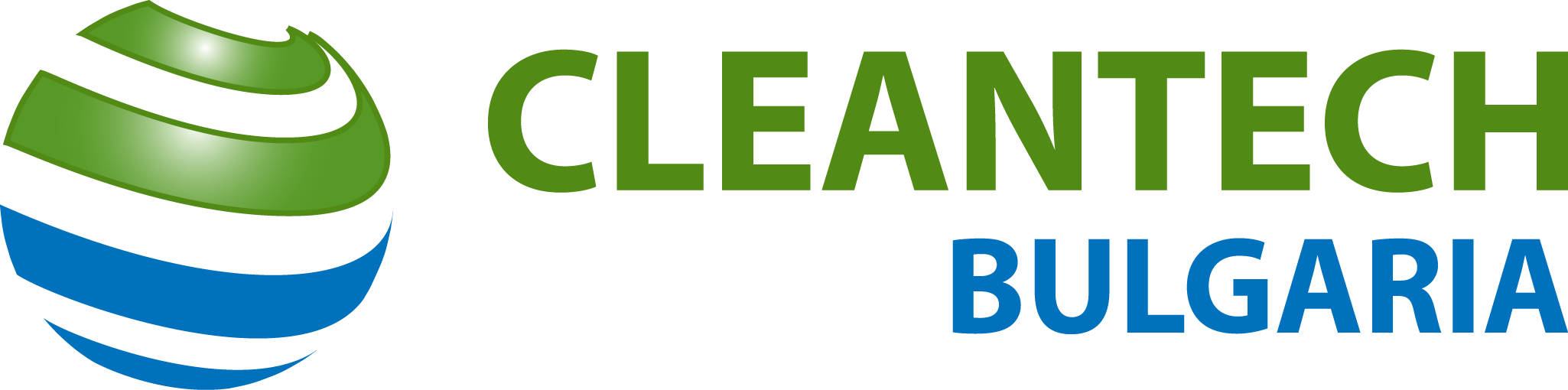 Клийнтех България
Клийнтех България е първата стъпка, която трябва да направите, за да превърнете вашата идея успешен бизнес

Ние предлагаме:

Менторинг и бизнес обучение
Помощ за вашия бизнес модел
Стратегия за защита на интелектуалната собственост
Екипна оценка
Работни срещи, които да ви подготвят за реални срещи с инвеститори и клиенти
Бизнес развитие

Стартиращи предприятия
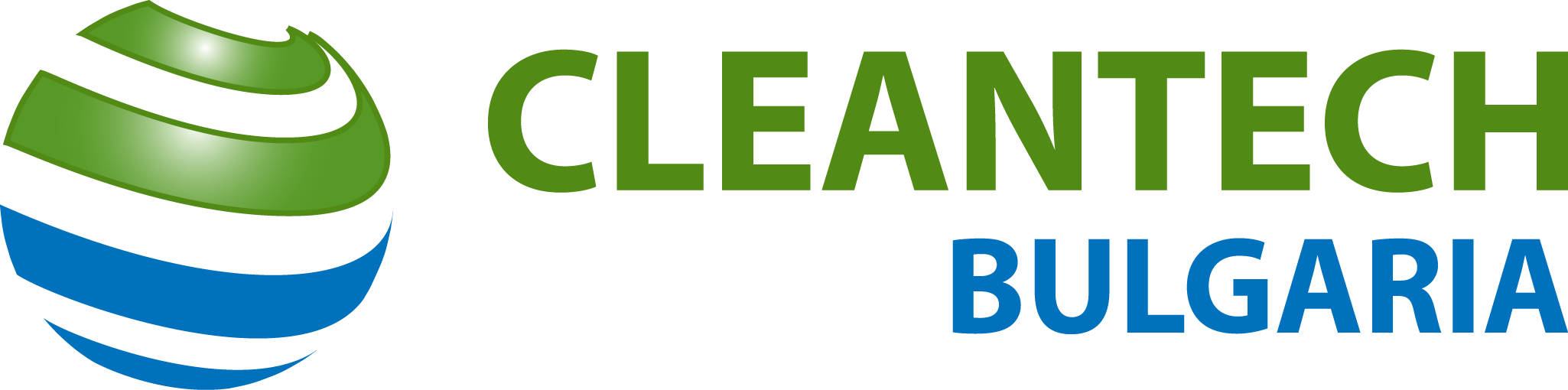 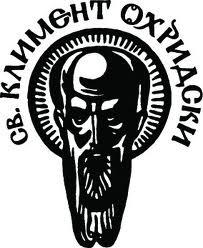 Тематични области в Greenhouse
Идеите трябва да попадат в една от 4-те области очертани от Climate KIC:
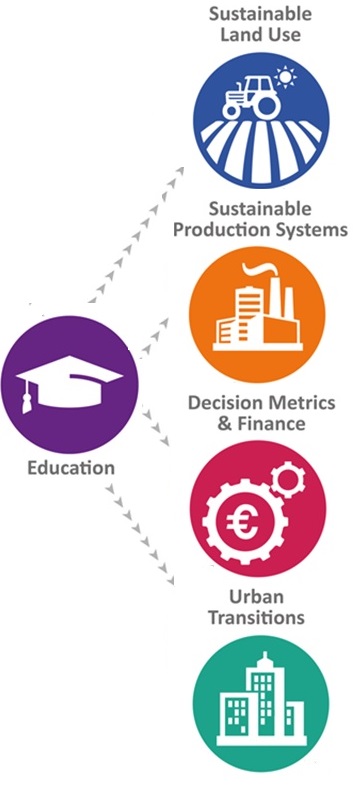 Ускорява иновациите в био-икономиката и интелигентното селско и горско стопанство
Работи за  изграждане на устойчиви производствени системи
Разработва и интегрира нови метрики, финансови  механизми и механизми за вземане на решения
Работи за създаването на устойчива градска среда без  въглеродни емисии
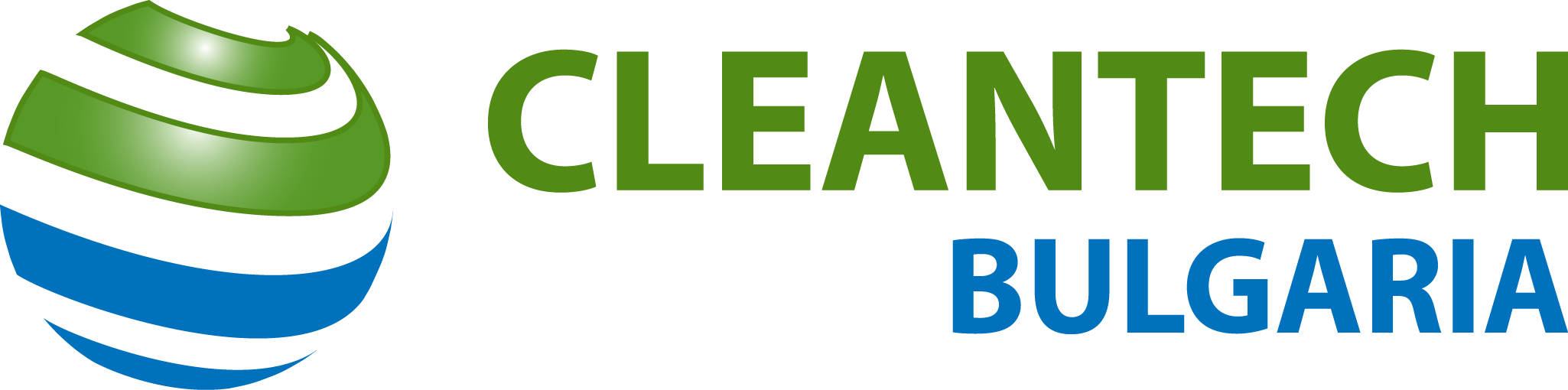 [Speaker Notes: What is the key point: all projects must demonstrate the potential for positive climate impact, either through mitigation or adaptation. The GH programme facilitates the teams to do so. 

Since a video of the themes is not available yet, you can print out the theme booklets for further information:
https://eitclimatekic.sharepoint.com/Sites/MRC/SitePages/Home.aspx?RootFolder=%2FSites%2FMRC%2FShared%20Documents%2FTheme%20booklets&FolderCTID=0x012000C58361320297DE42B84C0260AC5D0C6E&View=%7B894C9582%2D22ED%2D41E4%2DB113%2D1CFC35F19277%7D]
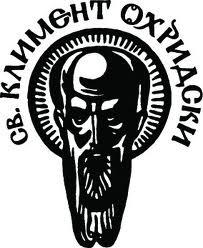 Благодаря 
за 
вниманието!
За въпроси:
Info@cleantech.bg
Адрес: Tsarigradsko Shose Blvd. 111B,
Sofia Tech Park, building Business Incubator, Ground floor
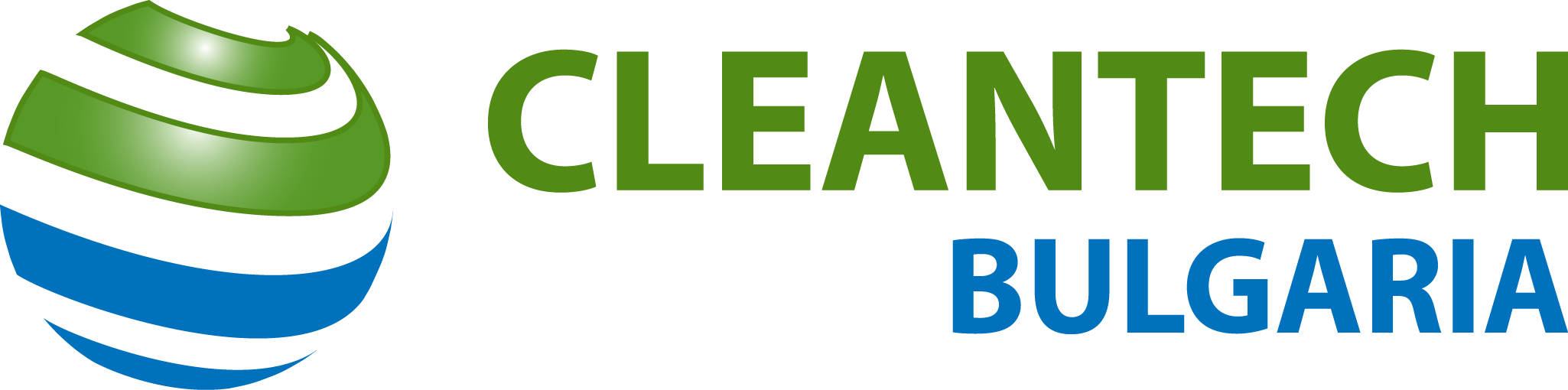